Welcome to CTR Employer Program Report
King County Metro Transit
Agenda
Employer Program Report
Elements of an Employer Program Report
Newly effected sites
Thank You!
Program Report
A program report is a standardized questionnaire form used to fill in answers about your site.
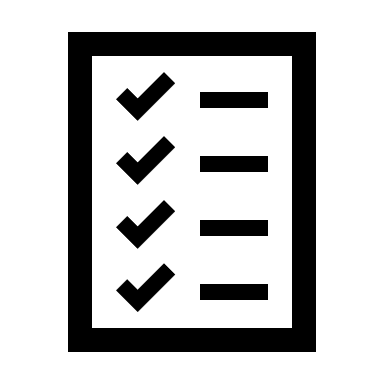 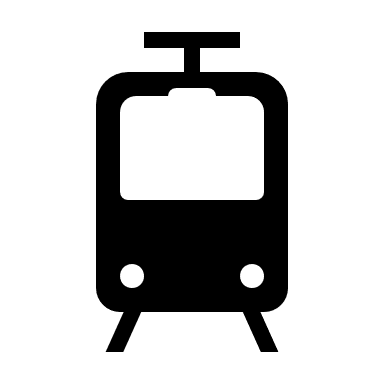 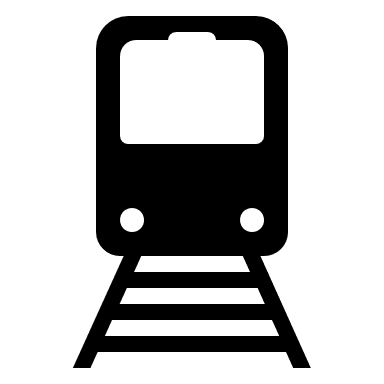 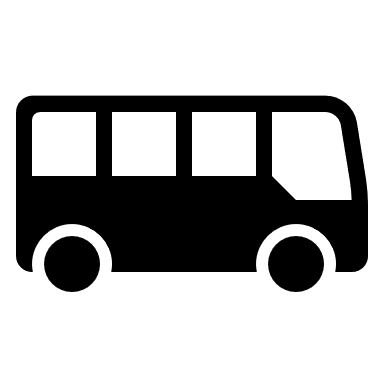 What are the elements of an Employer Program Report?
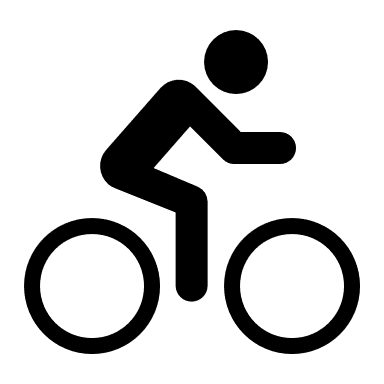 Employers report on programs currently in place to encourage alternatives to drive-alone commuting to their worksites.
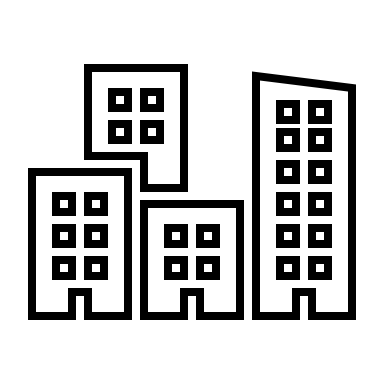 Example of the Employer Program Report Questionnaire
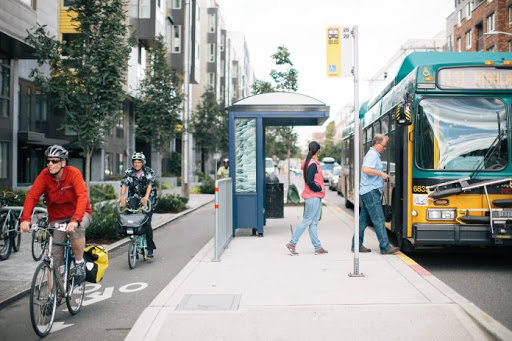 Employer Program Reports are reviewed and approved by your jurisdiction to ensure the likelihood it will result in trip reduction.
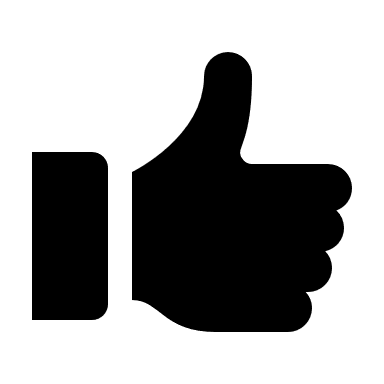 Did I make the grade?
The employer is working collaboratively with the jurisdiction to continue its existing program or is developing and implementing program modifications likely to result in improvements to the program over an agreed upon length of time.
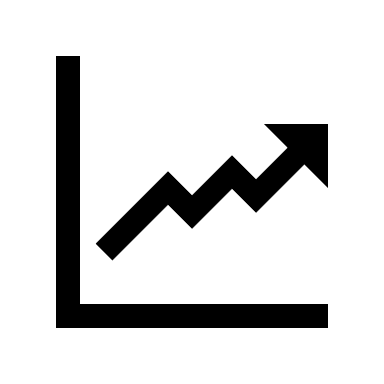 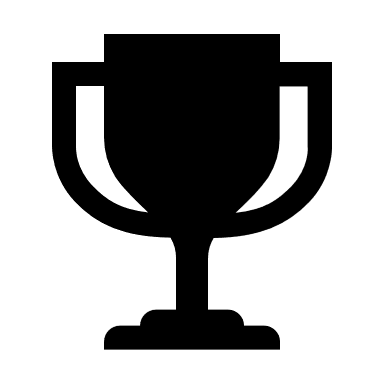 Good Faith Effort – (RCW 70.94.534)
The program report takes place on the 
even year in the spring. Your CTR representative will give you 45 days advance notice of your due date.
When is the Program Report due?
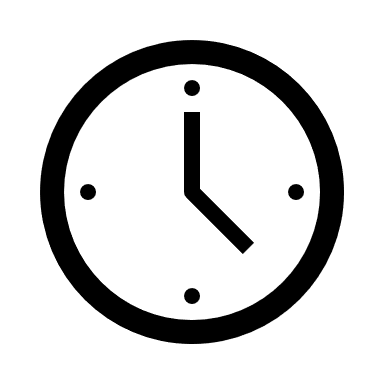 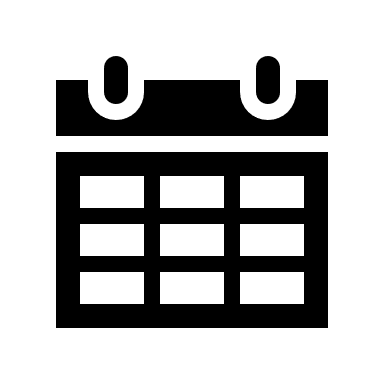 CTR affected sites have a past program report on file for reference unless they are a newly affected site.
Newly effected sites (slightly different process)
Have 90 days to complete a baseline survey once your worksite becomes affected

Within 90 days AFTER receiving the baseline survey results – complete and submit a program report to the jurisdiction for review and approval

After the baseline survey and program report process is complete, the newly affected site will be added to their jurisdiction bi-annual timeline
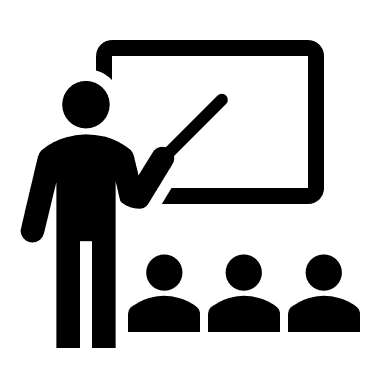 We appreciate you!
Thank you for attending this training, if you have any questions, concerns, or feedback please let us know!

Jeanne Suleiman (Auburn, Burien, Des Moines, Federal Way, SeaTac, Shoreline and Unincorporated King County) –
	jsuleiman@kingcounty.gov; (206) 263-3381
Rocco DeVito (Bellevue, Issaquah, Kirkland, and Woodinville) – 
	rdevito@kingcounty.gov; (206) 263-3391